Local and general anesthaesia
1st Dpt. of Surgery
University hospital of Saint Anne
Medical Faculty of Masaryk University, Brno
Goals
Understand the:
 definition
 difference
 indications
 advantages 
disadvantages
History
Acient Egypt and Mezopothamy, Greece and Rome, Mid-Age (opium, mandrake, alcohol…)
1846 - Aether inhalatory anesthesia William Morton (removal of mandibular tumour)
30th of 20.century -  artificial ventilation
BOOOM!!!....
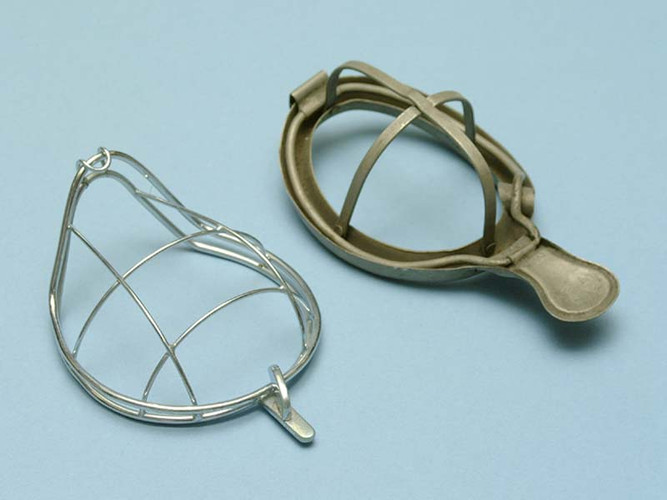 General anesthesia
Definition :
targeted loss of perception of all sensations (touch, pain, heat, cold) - farmacologicaly induced coma (unconsciousness) – targeted intoxication 

Goal: 
Assure non-paifull surgery for patient and secure desired conditions for surgery -  neurovegetative stability of patient during operation (trauma, stress reaction)

Parts: 
Loss of consciousness (hypnotic phase)
Analgesia -  opioids, NSAIDs, local anesthaesia
Muscle relaxation -  central (BZD, inhalatory anestetics) v.s. peripheral
Vegetative stability -  decreases stress reaction of organism
Types of anesthesia
Balanced- iv, inhalatory drugs, analgetics, transquillizers, myorelaxans
Combined – general + local
Sedation -  shallow loss of consciousness
Analgosedation – analgesia + shallow loss of consciosness
Neuroleptanalgesia – sedation, analgesia, vegetative stabilisation
Local anesthesia – loss of pain perception
Types of general anesthesia
Inhalatory

Intravenous (TIVA) (TIVA – Total intravenous anesthesia)

Combination (start iv. + ihhalatory) – mostly used
Depth of GA -  stages (Guedel)
Used only for clear inhalatory anesthesia 
I. – falling asleep
II. – excitation - motoric response, instability of circulation , high risk of vomiting

III. – tolerance
IV. intoxication
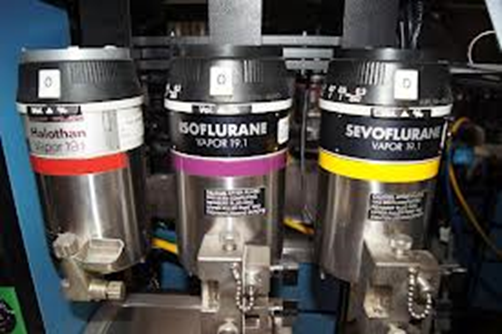 Monitoring of pacient
Saturation – oxygenation of pacient
ECG – beats per minut (tachycardia, bradykardia), arrhytmias (atrial / ventricular fibrilation, extrasystoly, asystoly), ST denivelation
Blood pressure – non – invasive or invasive
Conciousness
Deep of relaxation
Temperatur
Inhale and exhale gas concentration – O2, CO2, N2O, inhalatory anesthetics
What do you need before you start anesthesia
Intravenous approach
Anesthetics machine – control before every use
Devices for secure airways - laryngoskope
Drugs
Nurse
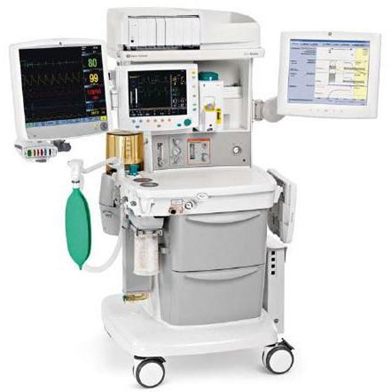 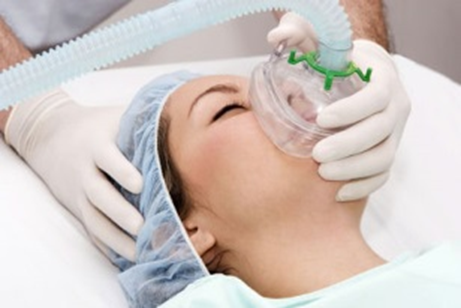 Step by step
i.v. approach
Preoxygenation with facemask  - 100% O2 for 5 minut
Anesthetic drugs – anesthetics + analgetics + myorelaxans 
Manual ventilation with face mask
Intubation
Arteficial ventilation – inhalatory anesthetics
Start of surgery
Airway secure
Face mask

Supraglottic devices

Infraglottic devices

Cricothyrotomy

Tracheotomy
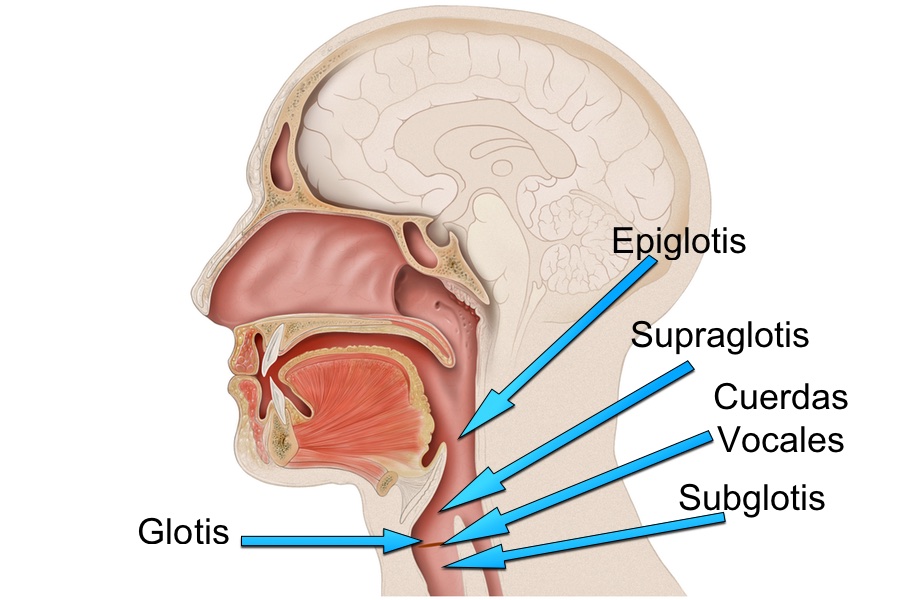 Supraglottic devices
Combitube – obsolent, two orifices – between  balons and in the end
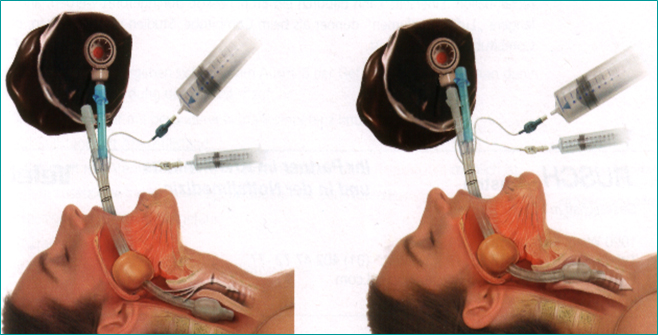 Laryngeal mask
+ easy to use
- Not 100% safety for airway
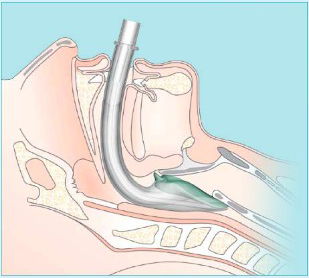 Face mask ventilation
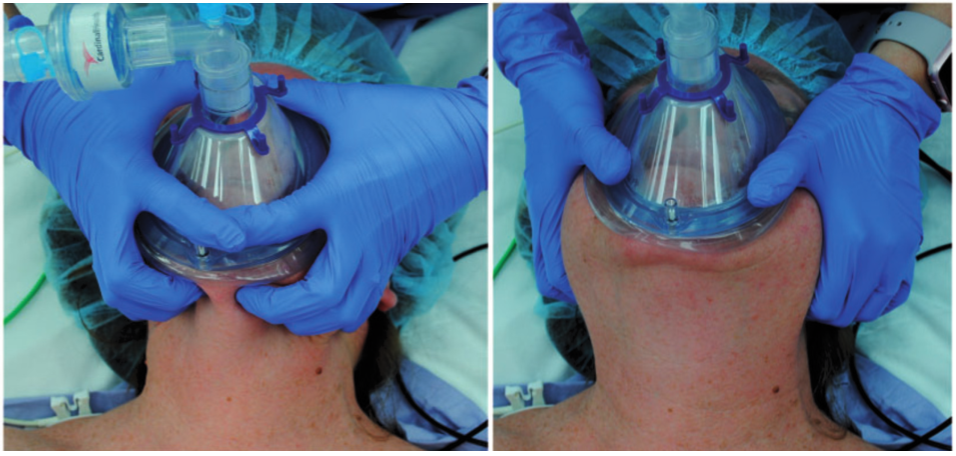 If it doesn‘t work?
Optimize head position – sniffing position
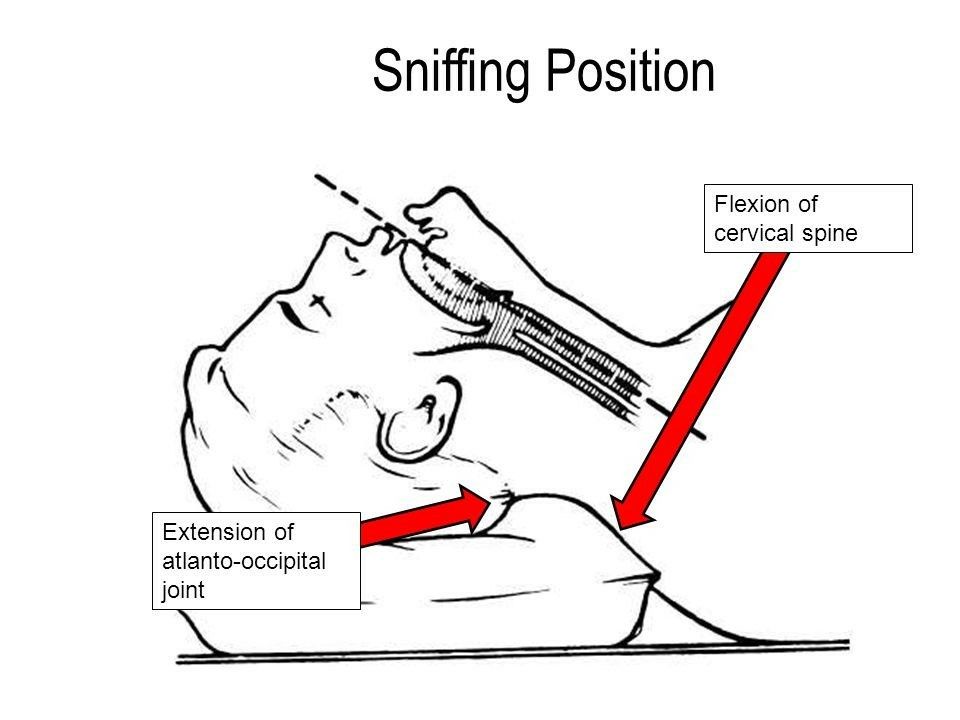 Still it doesn‘t work?
Use Guedel‘s oral or Wendel‘s nasal airduct (size from mouth/nose to ear)
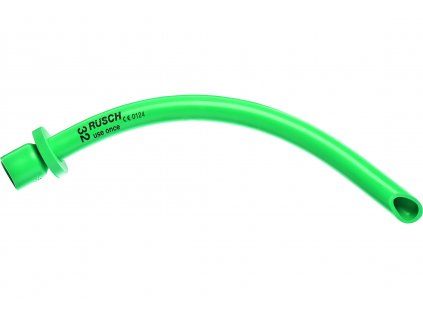 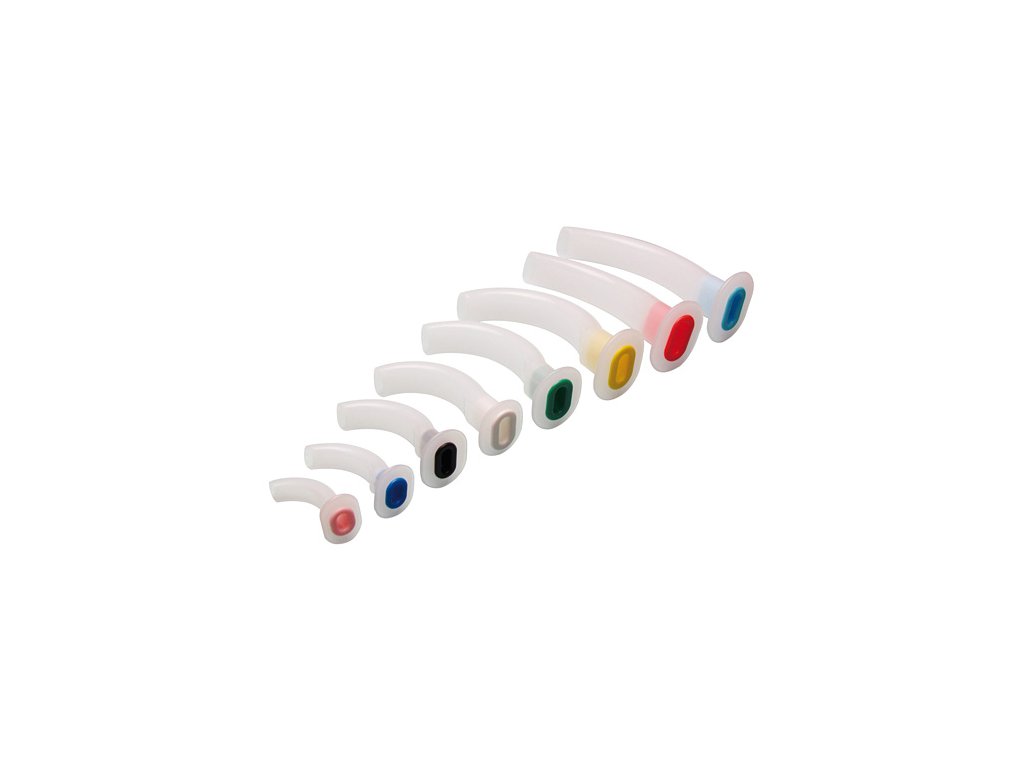 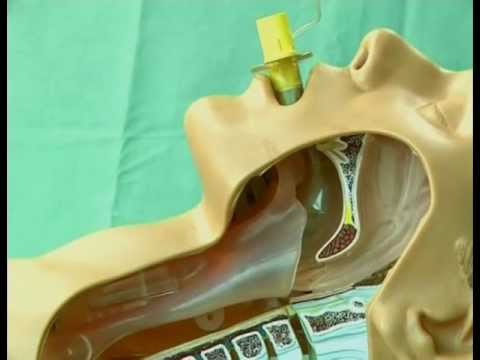 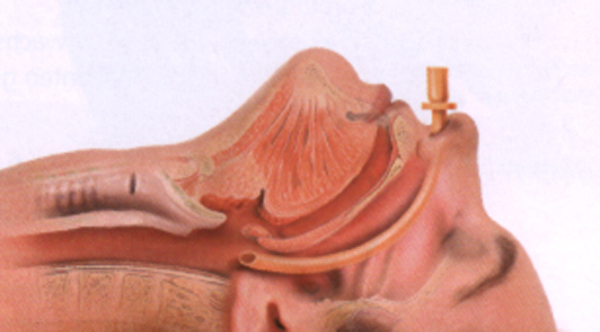 Then intubate
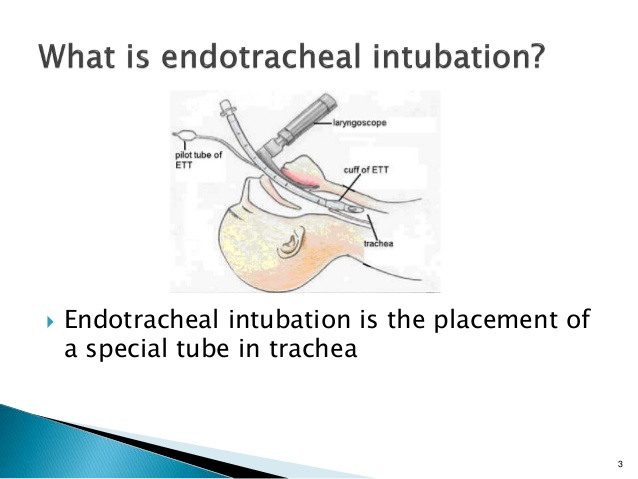 What should you see
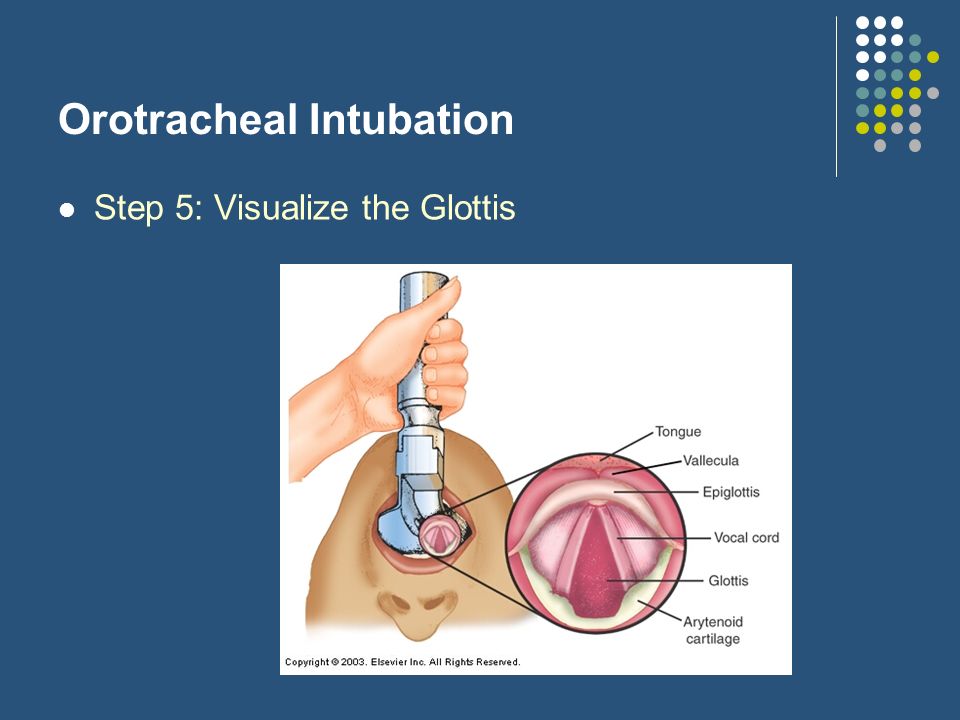 What else can you see
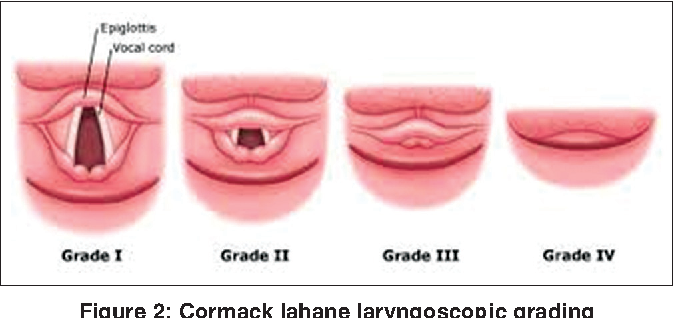 Grade III a IV predict difficult airway management
Devices that can you help
Videolaryngoscope
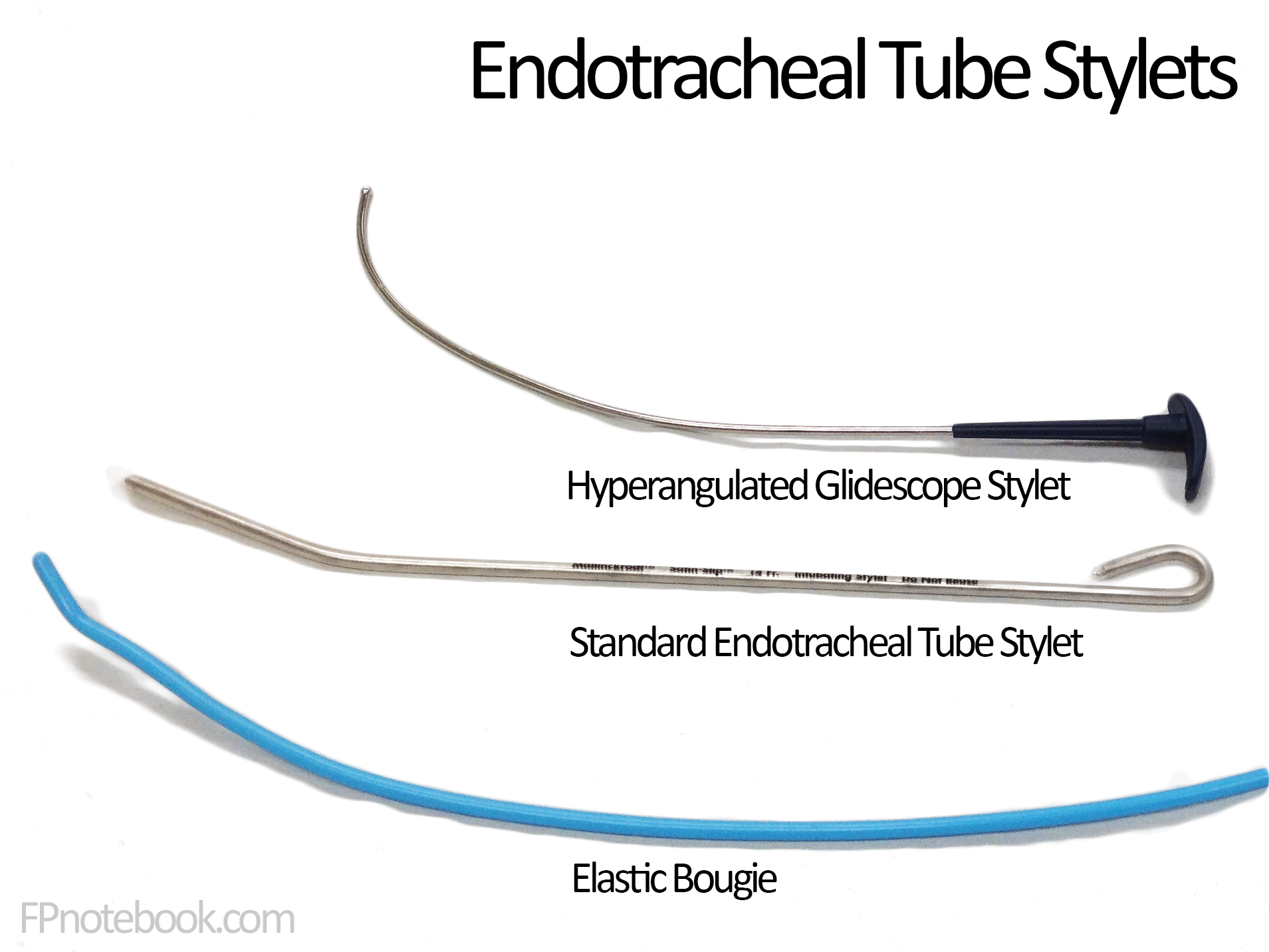 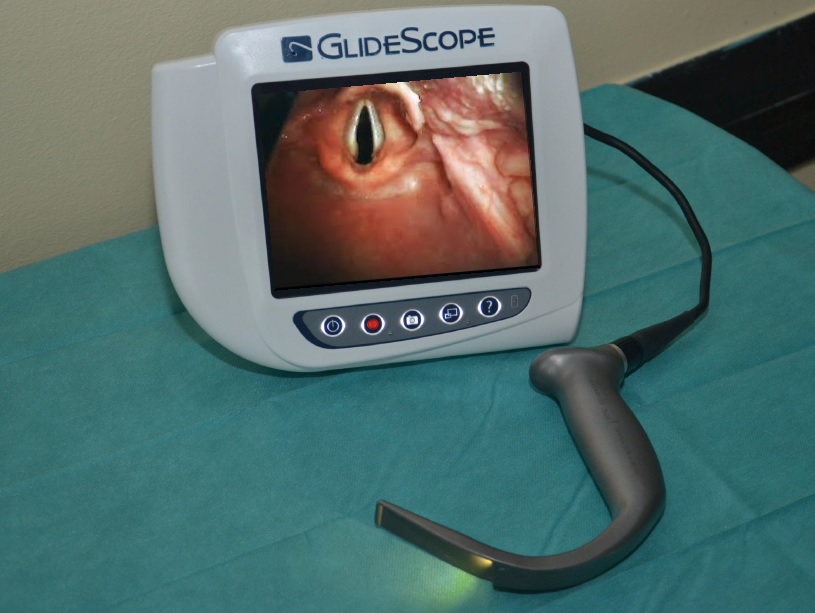 If you can‘t intubate
Cricothyrotomy  - rescue procedure
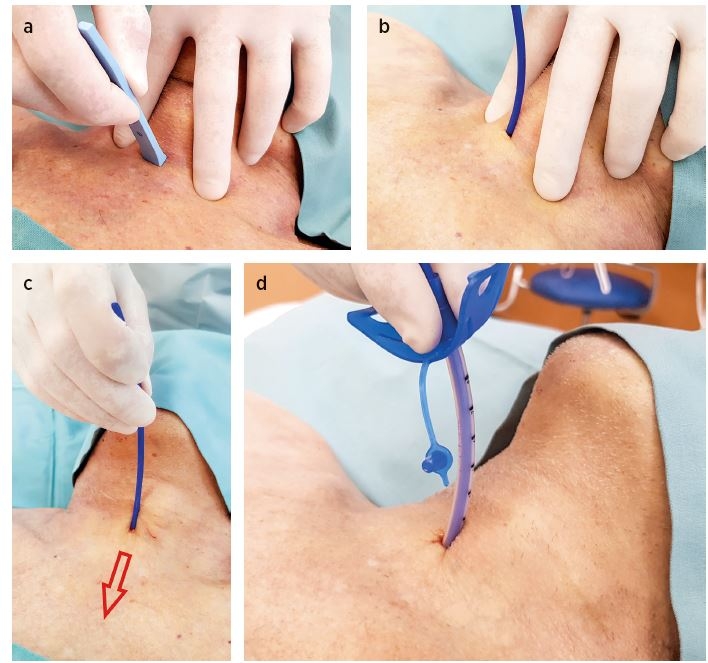 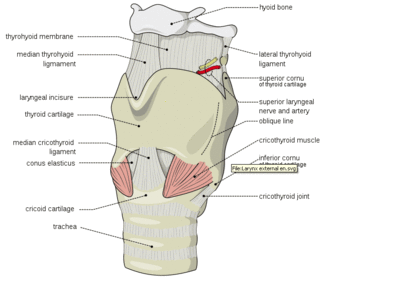 Or tracheotomy – you need more time
A: cricothyrotomy
B: tracheotomy
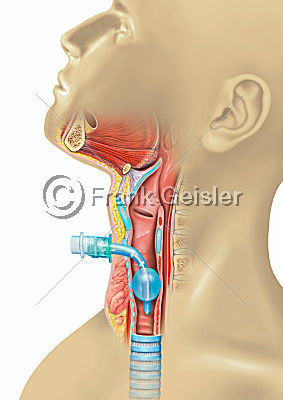 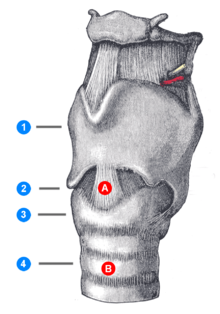 RISKS and COMPLICATIONS
Airways: obstruction, dislocation of cannula, bronchospasm, aspiration…
Failling to secure airways
Shallow anesthesia
Hypotension, hypertension, arytmia
HYPOTHERMIA!!! -  lethal triade!
Malignant hypertermia
Alergic reaction
Postoperative care -  next time
Local Anesthaesia
Inhibition of nerve stimulus conduction by sensitive neurons
Physiology -  interaction with Na+canals on cellular level
Loss of pain perception
Motoric function remains intact
HISTORY
Congelation -  Ice
1860 – Cocaine
1884 – 1st medical use 
(psychiatry -  S. Freud)
1905- 1st synthetic local anesthetic -  procain
70th 20th century – next generations of synthetic LA
Types
Superficial (surfaces -  skin, mucous membrane)
Infiltration
Field blocking
Epidural
Spinal (subarachnoideal)
Intravenous regional
(obsolent, risk of system efects – cardiotoxicity, neurotoxicity…)
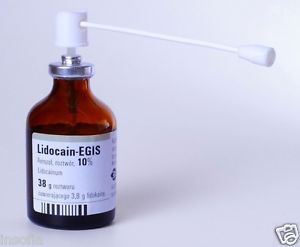 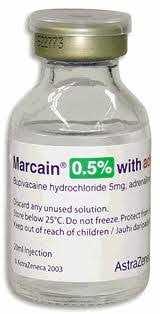 Infiltration vs. Field/nerve block
Infiltration vs. Field/nerve block
INFILTRATON
Just near of injection/application 
It affects free nerve endings
FIELD/NERVE BLOCK
Application near nerve bundle – effect on nerve endings – area wich is inervated by this nerve
Examples of Blocks
Efect of LA depends on:
Amount of LA used
Type of LA /Mesocain v.s. Marcain…/
Blood supply of tissues
pH of tissues
Additive drug -  adrenalin /max. dose 1mg/
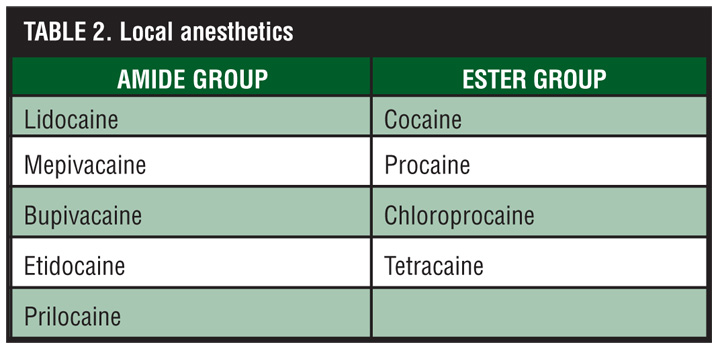 Epidural anesthesia
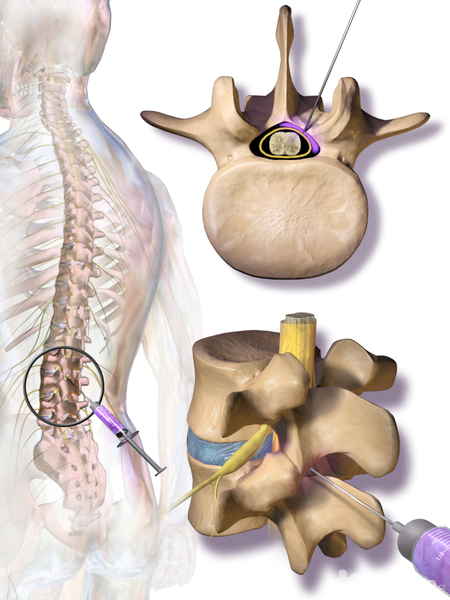 Cervical, thoracical, lumbar
No effect on motoric
Loss of pain and sense
Block of vegetative nerv system
Dermatoms determine the height of the injection
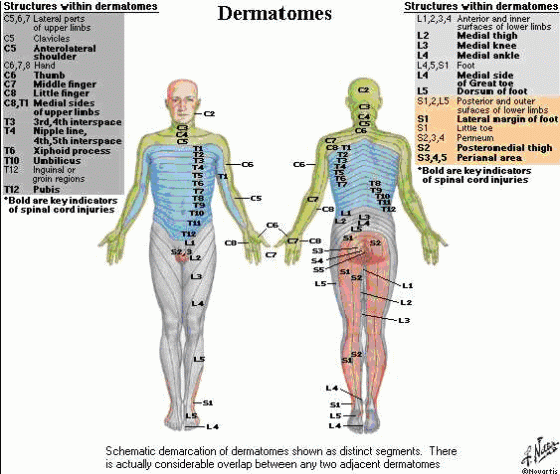 Subarachnoideal anesthesia
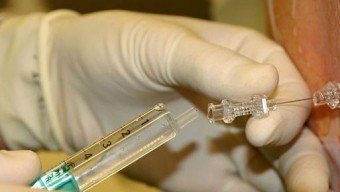 Loss of motoric too
Only for lower limbs and pelvis
Risk of total spinal anesthesia (loss of function of breathing muscles)
Risk of injury of the spinal root
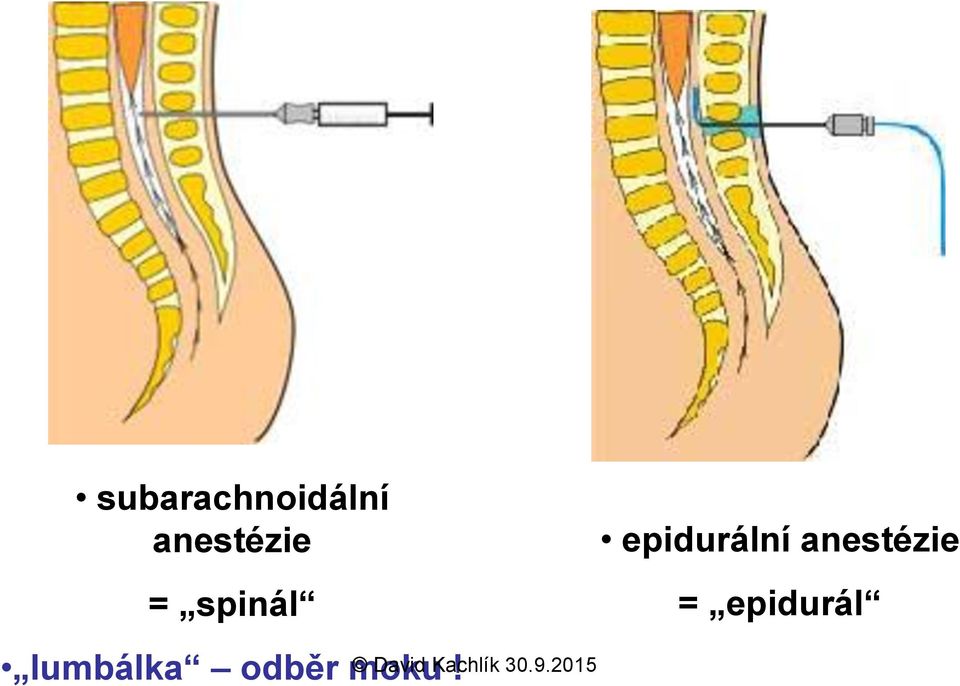 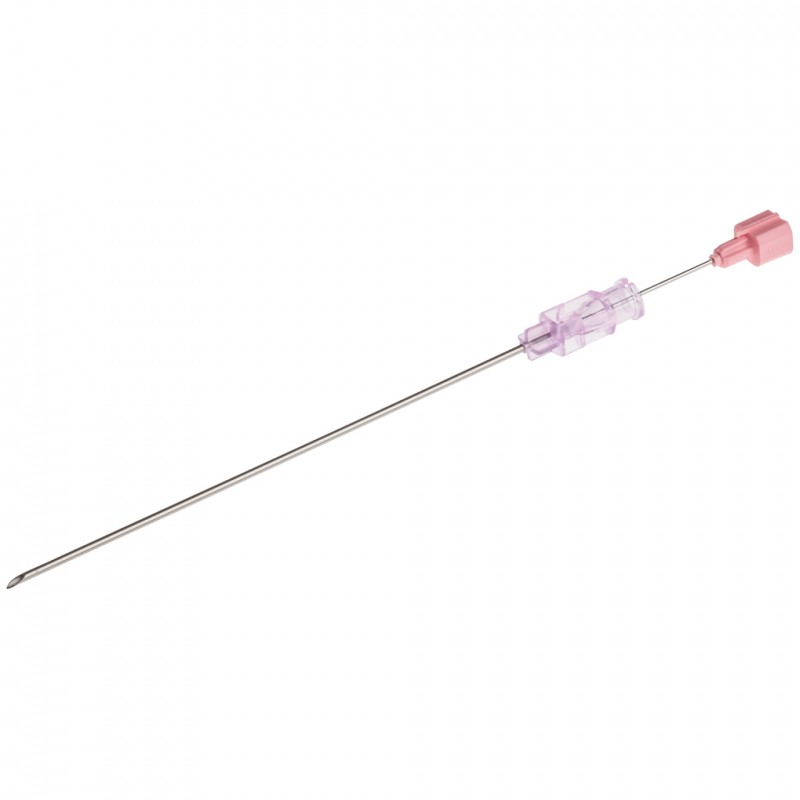 Contraindications
Infection in site of aplication
Alergic reaction in anamnesis
Hypokoagulation (Epidural, Subarachnoideal)
Non-compliance of patient
Non-agreement of patient
Risk factors and complications
CNS toxicity:
    Paradoxal stimulation, confusion, tremor, cramps, inhibition of breathing center
Cardiovascular toxicity:
    Dysrythmia, arytmia, vasodilatation + hypotension
Hypersensitivity/alergic reaction
Bleeding, infection, needle breakage…
TAKE HOME MESSAGE
General anesthesia is not deep slumber
targeted loss of perception of all sensations (touch, pain, heat, cold) - farmacologicaly induced coma (unconsciousness)
I.V., gas, combined
Depth of anesthesia
Mantaining vital signs
Local anesthesia – types, indications
Combinations
Safety rules!